JNR-400
H.265 Compact 4CH P.O.E NVR
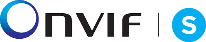 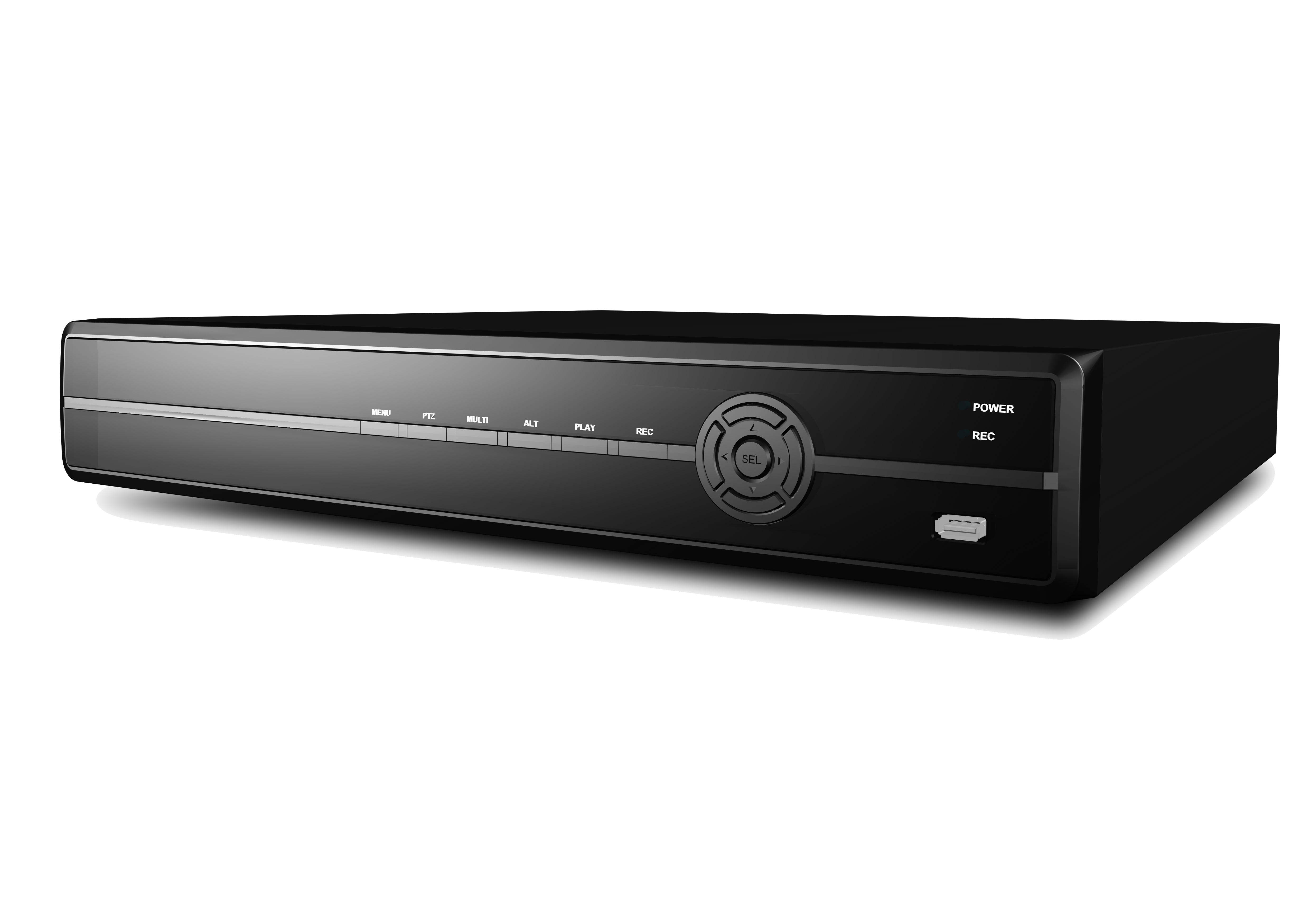 H.265
Key Features
Up to 5Megapixel supported
24 Mbps network camera recording
P.O.E and Plug & play
Onvif profile S/T
Edit the profiles of IP camera
Compatible with Max. 6TB HDD
HDMI
Smart phone support 
CMS software for NVRs management
Dimension
Unit : mm
254
210
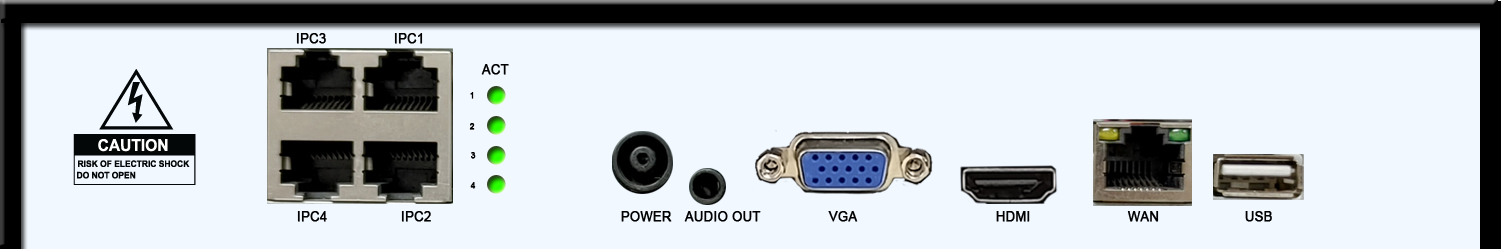 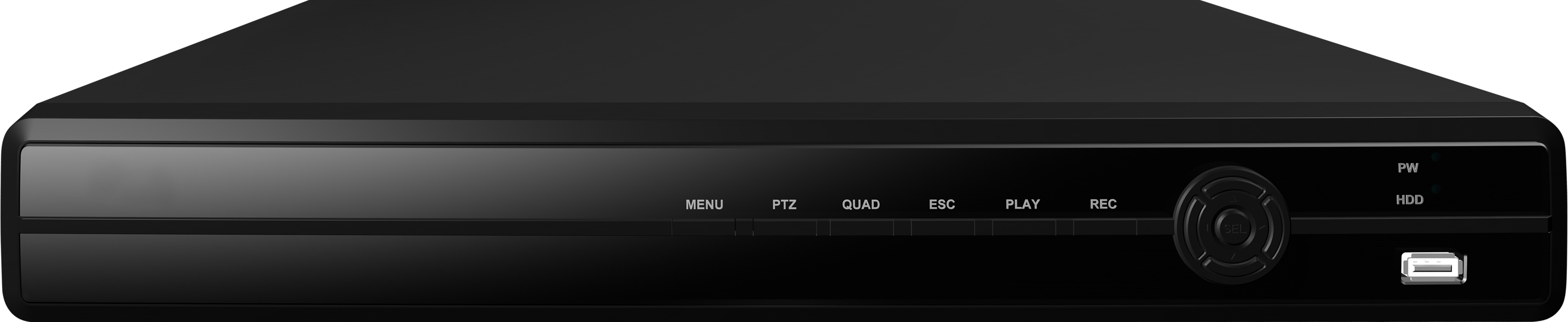 42
*Specification is subject to change without prior notice
REVISED 12-2021